Изменения в правовом статусе образовательных организаций по новому Федеральному закону «Об образовании в Российской Федерации»
Институт образования НИУ ВШЭ
Информационный портал 273-фз.рф
Высшая школа экономики, Москва, 2013
www.hse.ru
Организации, осуществляющие образовательную деятельность
Высшая школа экономики, Москва, 2013
Организации, осуществляющие образовательную деятельность
Высшая школа экономики, Москва, 2013
Организации, осуществляющие образовательную деятельность, и образовательные программы
Высшая школа экономики, Москва, 2013
Образовательные организации. Признаки
Высшая школа экономики, Москва, 2013
Образовательные организации – некоммерческие организации
Высшая школа экономики, Москва, 2013
Не все некоммерческие организации могут быть образовательными организациями
Высшая школа экономики, Москва, 2013
Организации, осуществляющие обучение. Понятие
Организация, осуществляющая обучение –  юридическое лицо, осуществляющее на основании лицензии наряду с основной деятельностью образовательную деятельность в качестве дополнительного вида деятельности
Высшая школа экономики, Москва, 2013
Организации, осуществляющие обучение
Высшая школа экономики, Москва, 2013
Типы образовательных организаций, реализующих основные образовательные программы
Высшая школа экономики, Москва, 2013
Типы образовательных организаций, реализующих дополнительные образовательные программы
Высшая школа экономики, Москва, 2013
Образовательные организации. Вопросы
Будут ли сохраняться какие-либо видовые отличия общеобразовательных учреждений, например, просто школа и лицей?
Как по новому Закону будет регулироваться деятельность детских садов – начальных школ?
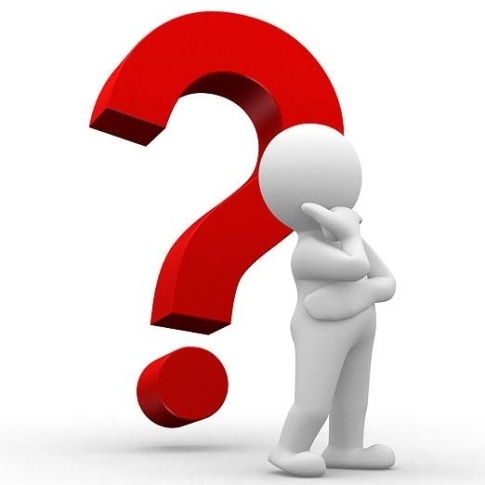 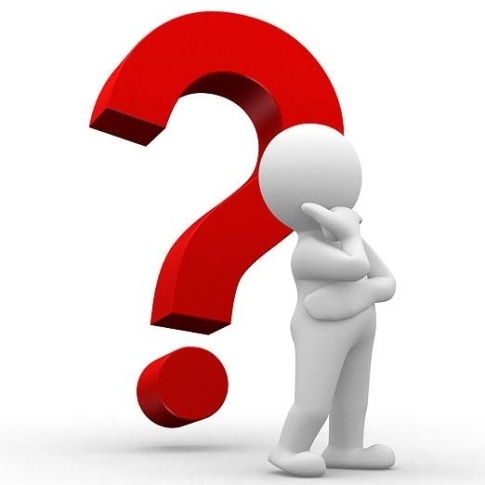 Высшая школа экономики, Москва, 2013
Образовательные организации. Вопросы
Правда ли, что новый закон об образовании предусматривает ликвидацию коррекционных школ и вводит обязательное инклюзивное образование?
Является ли детский дом по новому Федеральному закону «Об образовании в РФ» образовательной организацией?
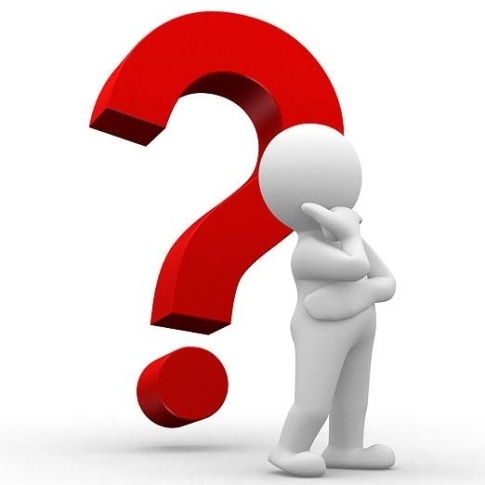 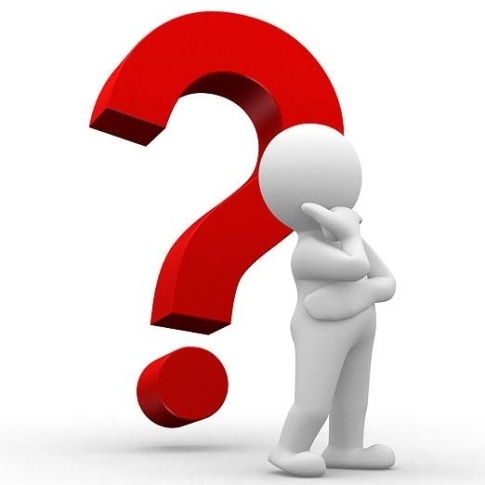 Высшая школа экономики, Москва, 2013
Наименование образовательных организаций
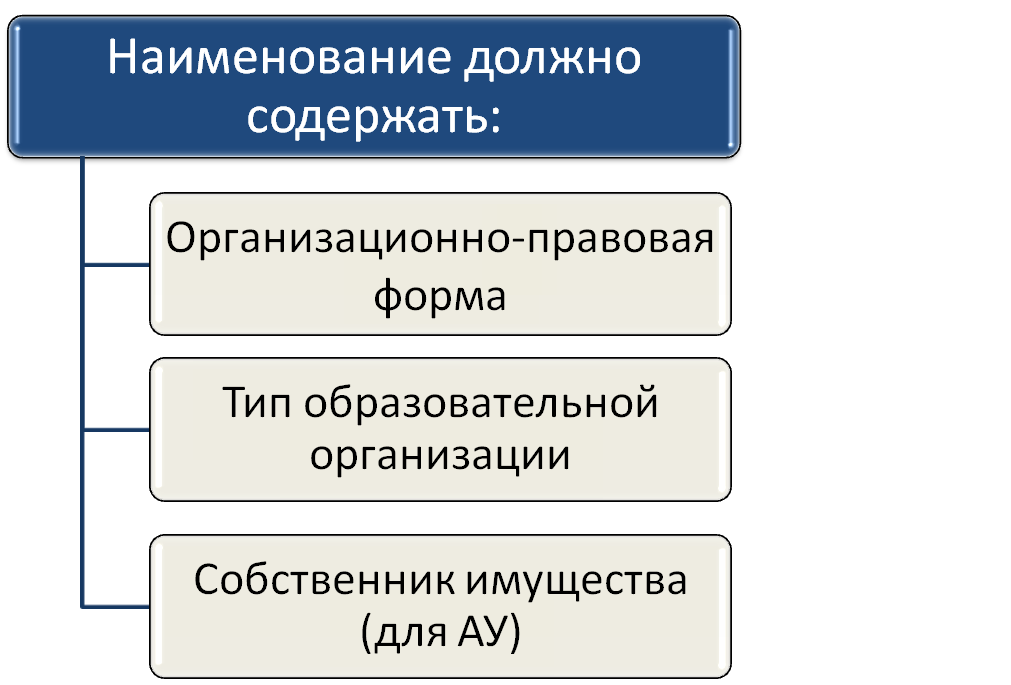 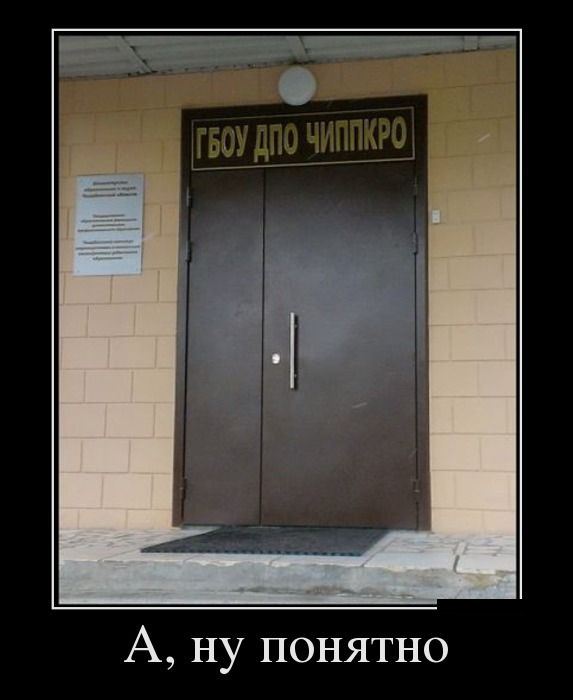 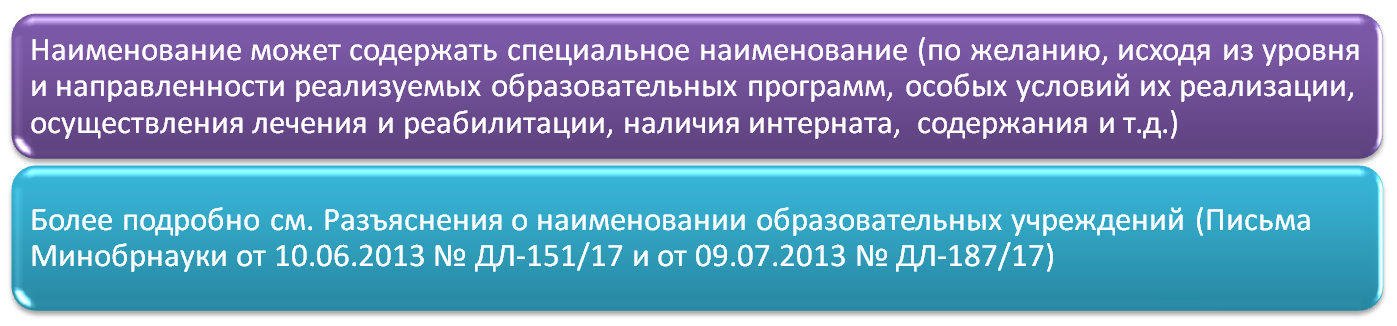 Высшая школа экономики, Москва, 2013
Наименования образовательных организаций. Вопросы
Каким будет наименование муниципальной школы по новому закону?
Например, таким: Муниципальное бюджетное общеобразовательное учреждение г. Н-ска «Лицей «Школа знаний», где «муниципальное г. Н-ска» - указание на учредителя (собственника имущества) учреждения; «учреждение» - указание на организационно-правовую форму; «бюджетное» - указание на тип государственного (муниципального) учреждения (необязательно); «общеобразовательное» - указание на тип образовательной организации; «Лицей» - наименование, указывающее на особенности осуществляемой образовательной деятельности; «Школа знаний» - имя собственное
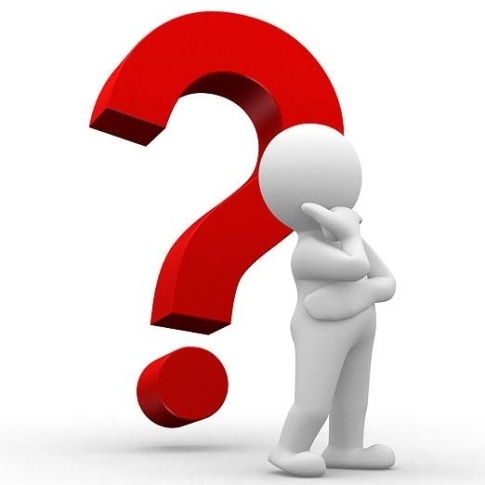 Высшая школа экономики, Москва, 2013
Наименования образовательных организаций. Вопросы
Можно ли сохранить в названии образовательного учреждения слово «математический», «солнышко» и т.д.?
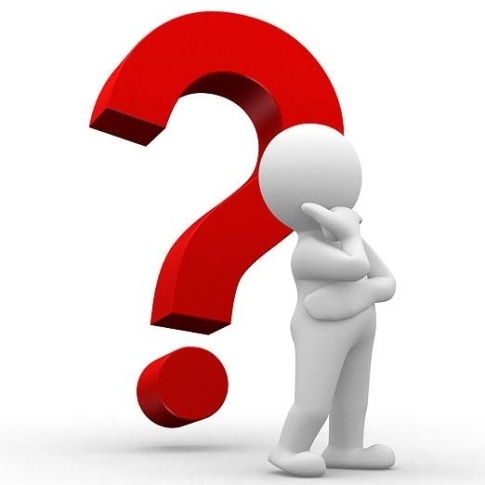 Высшая школа экономики, Москва, 2013
Реорганизация образовательных организаций
Высшая школа экономики, Москва, 2013
Ликвидация образовательных организаций
Ликвидация – это прекращение юридического лица без перехода прав и обязанностей в порядке правопреемства к другим лицам, за исключением случаев, предусмотренных федеральным законом (например, при ликвидации федерального казенного учреждения)*

*п. 1 ст. 61 ГК РФ
Высшая школа экономики, Москва, 2013
Реорганизация и ликвидация образовательных организаций
Высшая школа экономики, Москва, 2013
Реорганизация и ликвидация образовательных организаций
Высшая школа экономики, Москва, 2013
[Speaker Notes: Порядок проведения оценки последствий принятия такого решения для государственных и муниципальных образовательных организаций, включая критерии этой оценки (по типам данных образовательных организаций), порядок создания соответствующей комиссии и т.д. устанавливаются уполномоченным органом государственной власти субъекта РФ]
Образовательная деятельность индивидуальных предпринимателей
Индивидуальный предприниматель – физическое лицо, осуществляющее предпринимательскую деятельность без образования юридического лица и зарегистрированное в таком качестве
Высшая школа экономики, Москва, 2013
Расширены требования к размещению информации на сайте образовательной организации
Более подробно см. ст. 29 Федерального закона № 273-ФЗ и Постановление Правительства РФ от 10.07.2013 № 594 «Об утверждении Правил размещения на официальном сайте образовательной организации в информационно-телекоммуникационной сети «Интернет» и обновления информации об образовательной организации»
Высшая школа экономики, Москва, 2013
Самообследование образовательной организации
Приказ Минобрнауки России от 14.06.2013 № 462 «Об утверждении Порядка проведения самообследования образовательной организацией»
Высшая школа экономики, Москва, 2013
Процедура самообследования образовательной организации
Результаты самообследования организации оформляются в виде отчета, включающего аналитическую часть и результаты анализа показателей деятельности организации, подлежащей самообследованию
Высшая школа экономики, Москва, 2013
Устав и локальные акты
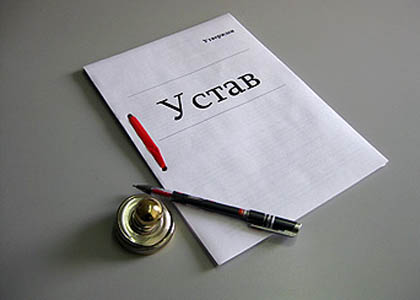 Высшая школа экономики, Москва, 2013
Содержание устава
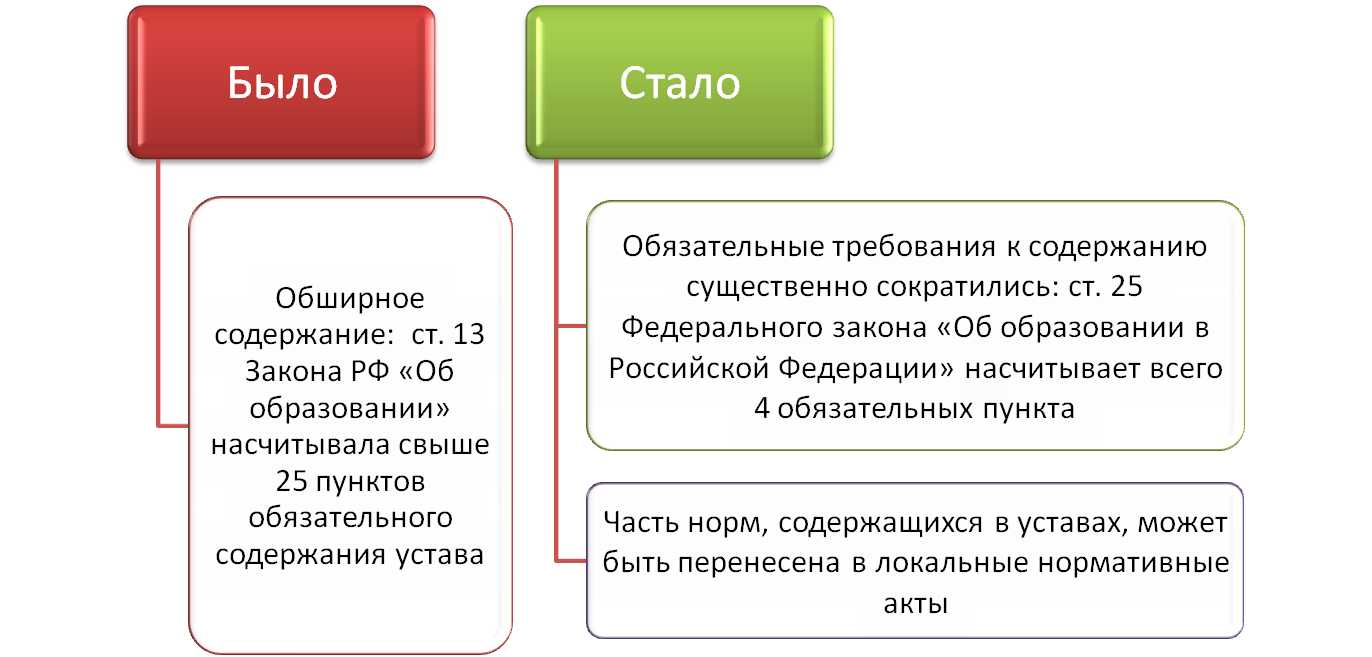 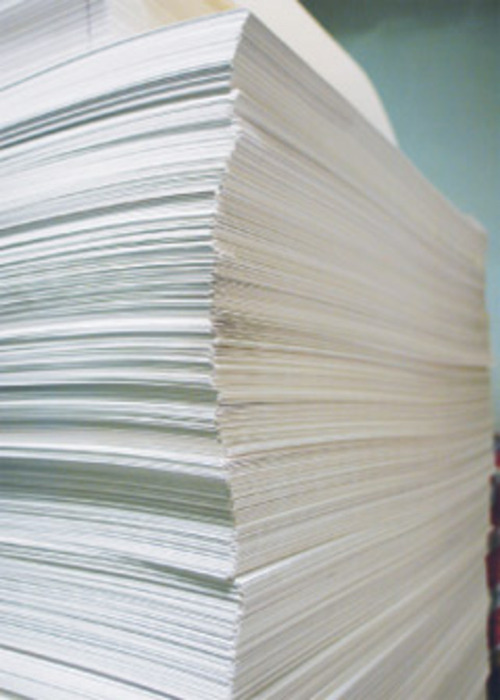 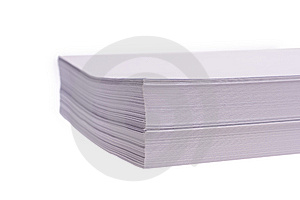 Высшая школа экономики, Москва, 2013
Принятие устава
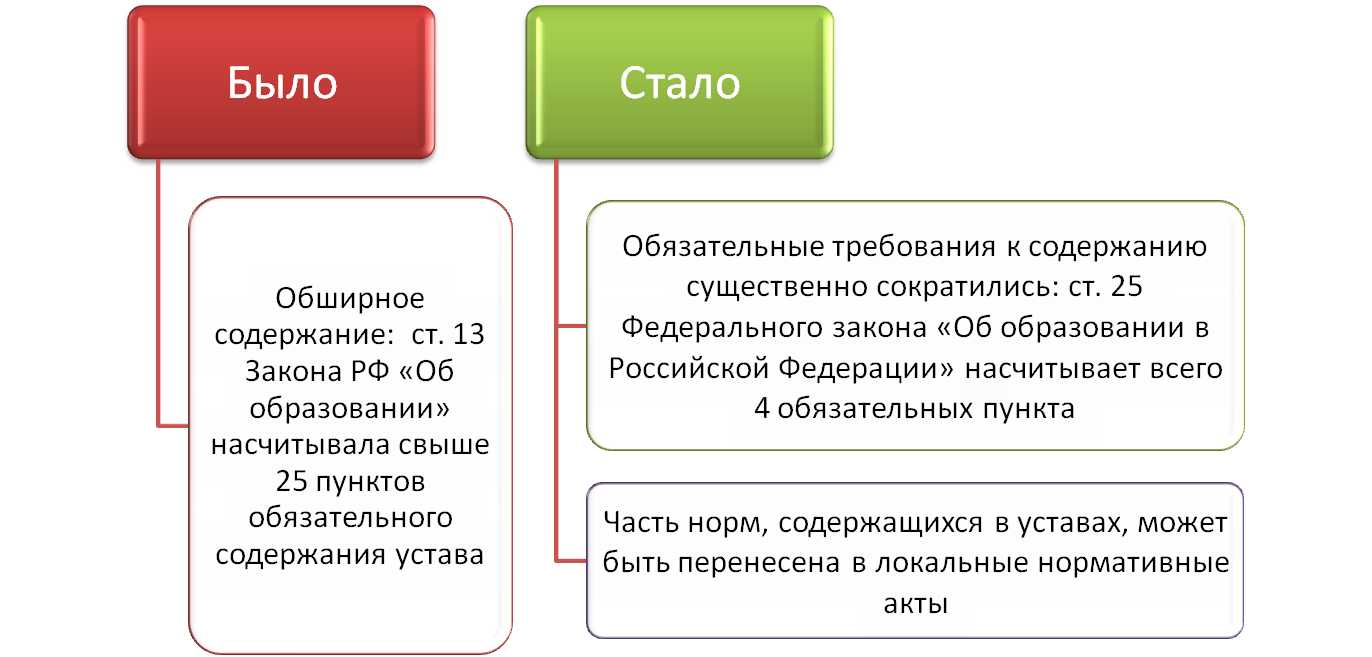 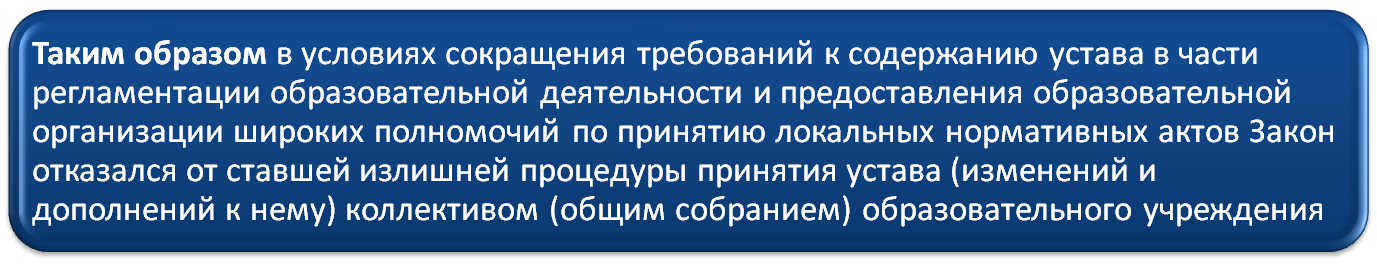 Высшая школа экономики, Москва, 2013
Что нужно поменять в уставе?
В уставе необходимо изменить:
Высшая школа экономики, Москва, 2013
[Speaker Notes: Уставы подлежат приведению в соответствие с Федеральным законом № 273-ФЗ не позднее 01.01.2016
Устав можно не сокращать]
Локальные акты. Понятие
Локальный акт – это основанный на нормах законодательства правовой документ (акт), принятый в установленном порядке компетентным органом управления организации, и регулирующий внутриорганизационные отношения
Высшая школа экономики, Москва, 2013
Локальные акты. Признаки
Высшая школа экономики, Москва, 2013
Виды локальных актов
Высшая школа экономики, Москва, 2013
Формы локальных актов
Высшая школа экономики, Москва, 2013
Виды нормативных локальных актов
Высшая школа экономики, Москва, 2013
Локальные акты
Данные локальные акты размещаются на сайте образовательной организации в сети «Интернет»
Высшая школа экономики, Москва, 2013
Локальные акты
При принятии локальных нормативных актов, затрагивающих права обучающихся и работников образовательной организации, учитывается мнение советов обучающихся, советов родителей, представительных органов обучающихся, а также в ряде случаев представительных органов работников (при наличии их наличии)
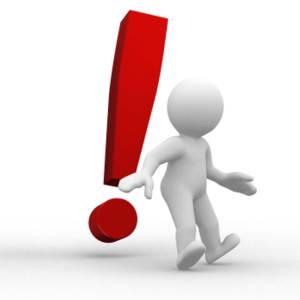 Высшая школа экономики, Москва, 2013
Институт образования
Информационный портал 273-ФЗ.РФ

101000, Россия, Москва, Мясницкая ул., д. 20
Тел.: (495) 624-0320